Current Business Issues 
in African Countries
2022
The Impact of Covid-19 on foreign capital flows to Africa
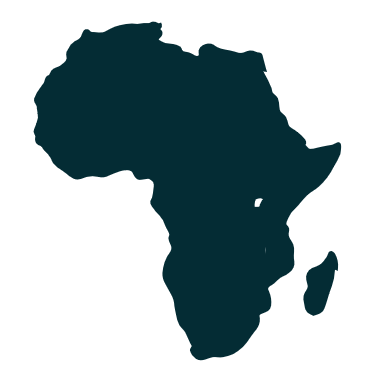 Ebimo Amungo
Amungo Consulting Limited
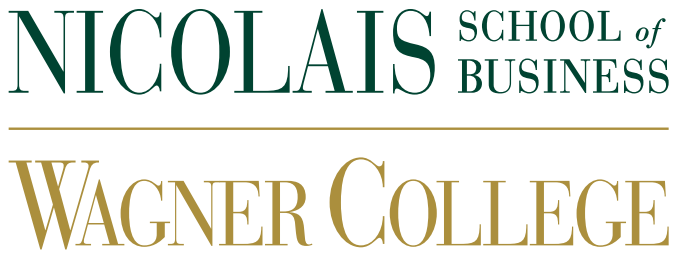 April 7 – 8, 2022                 WWW.CBIAC.NET
Introduction
Capital  is any asset that is used in creating wealth through investments

Capital is important to countries and corporations

Capital assets are important for investments that stimulate economic development and corporate growth and expansion.

Capital assets are mobilized from various sources
Public
Private
Foreign private 
Foreign public
Foreign Capital flows are transactions involving financial assets between international entities. 

Financial assets to be included can be bank  loans, equity securities, debt securities, etc. 

large amounts of capital inflow indicate a growing economy.
What is Foreign capital flows?
Why do countries need Foreign capital flows?
To finance shortfalls in domestic mobilized funds
To stimulate economic development through public and private sector  investments.
To invest in infrastructure
Invest in  social services like  healthcare and education
To stimulate growth in the economy through investment in the primary and secondary sectors 
To make investments that mitigate the effects of climate change
Why is foreign capital flows important to Africa?
To bridge shortfalls in  mobilized domestic revenue and savings 
To bridge gaps in capital needed for investments in the following ; 
infrastructure to improve roads, railways, airports and ports ($90billion )
To invest in social services like  healthcare, education 
To invest in meeting the Sustainable development goals ($1.3 trillion) 
Protections against Climate Change ($ 30 billion ) 	
Provision of ICT infrastructure	5billion	ICA
Example : Expenditure on healthcare in AfricaStrengthening health financing is one objective of Sustainable Development Goal 3 (SDG target 3.c).
Decreasing domestic contribution to healthcare expenditure
Increasing External contribution to Health care expenditure
Foreign direct investment from multinational companies

Foreign portfolio investment from private asset managers

Aids and grants from multilateral development agencies

Loans from commercial, bilateral and  multilateral  banks

Sovereign Eurobonds

Remittances
How does foreign capita flow into  Africa?
What is the Foreign capital flow situation in Africa?
Foreign Direct investment
Increased FDI but concentrated in a few countries and only 4% of global total in three decades

Foreign Portfolio Investment
Low levels of FPI because of poorly  developed capital and financial markets

Grants and Aid
Decreasing levels of aide, grants and concessionary loans from multilateral development banks
EuroBond 
Increased issuance of Eurobonds with limited conditionalities but with high interest rates

Remittances
Increased remittance from African diaspora $48 billion in 2019
How did Covid 19 impact African economies
Decreased revenue by 19% in 2020  due to drop from revenue from tax, tourism and commodities
Slow down in growth
Sharp decrease in GDP 20%
Sharp decrease in revenue to pursue fiscal policies
Increased spending on health
Increased need for  capital
Foreign direct investment
The impact Covid 19 on FDI inflow to Africa
Sharp drop in FDI to Africa 16%
Drop in FDI to Tourism
Drop in FDI to manufacturing
Drop in FDI to Agriculture
Impact of Covid 19 to Foreign Portfolio flows to some SSA countries
Sharp retreat of Foreign portfolio investors
Sharp drop in the capitalization of capital markets across Africa
 $200 billion withdrawn from Africa
Impact of Covid 19  on loans to SS countries
Sharp drop in loans
Increased payment of interest rates on Eurobond
Currency devaluations
Near loan distress in countries including Zambia, Ghana, Egypt, Kenya
Impact of Covid 19  on Remittance flows to Africa
20 percent drop in remittance from African diaspora 
Affected income of poor in Africa
Reduced foreign exchange availability to African governments
Conclusions
Covid 19 devasted revenue generation in SSA
Led to drop in Foreign direct investment
Led to drop in Foreign portfolio investment
Led to sharp drop in loans disbursement to SSA
Led to sharp drop in remittance
Increased interest rate payment
Inability to finance covid-19 response
Inability to finance investments that help  the  attainment of the Sustainable development goals
Questions and Discussion
United Nations Sustainable Development Goals
https://sdgs.un.org/goals
Topic. 
Topic

Discussion questions
How does the topic relate to issues of public concern or the common good? 
What communities might be involved in or affected by the topic? What are the histories, social contexts, assets, and needs of these communities?
What community partners (e.g., public offices, nonprofit organizations, social enterprises, faith-based organizations) could collaborate on your topic for mutual benefit and growth?